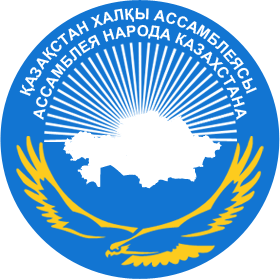 СОВЕТЫ ОБЩЕСТВЕННОГО СОГЛАСИЯ  АССАМБЛЕИ НАРОДА КАЗАХСТАНА (информация за I квартал)
г. Астана, 2018 года
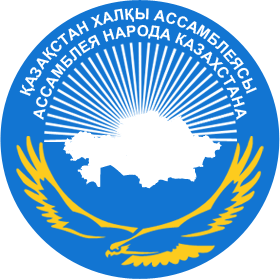 В целях обеспечения конкретных решений всех актуальных вопросов на местном уровне АНК развивает систему общественного контроля путем расширения возможностей граждан страны. Приоритетным механизмом АНК по взаимодействию населения, общества с органами власти являются Советы общественного согласия.
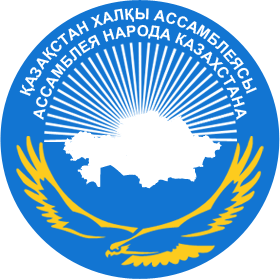 ГЛАВНОЙ ЗАДАЧЕЙ Ассамблеи народа Казахстана (далее - АНК), как общенародного общественного института, является обеспечение общественного согласия и укрепления стабильности, а также повышение эффективности взаимодействия государственных и гражданских институтов общества в сфере межэтнических отношений. 
В целях обеспечения конкретных решений всех актуальных вопросов на местном уровне АНК развивает систему общественного контроля путем расширения возможностей граждан страны. Приоритетным механизмом АНК по взаимодействию населения, общества с органами власти являются Советы общественного согласия. 
Советы общественного согласия Ассамблеи народа Казахстана (далее – СОС АНК) – это универсальная диалоговая площадка для людей неодинаковых взглядов, порою противоположных, а также разных темпераментов и жизненных устоев. 
На площадке СОС АНК обсуждаются любые актуальные проблемы населения, вырабатываются и принимаются конструктивные решения, осуществляются открытые и гласные обсуждения наиболее значимых проблем.
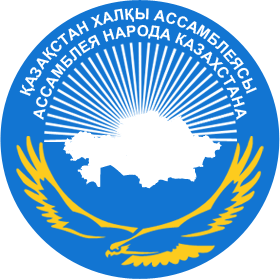 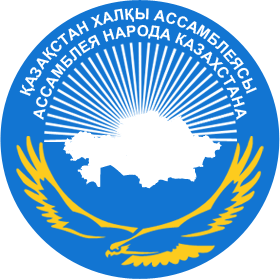 ДВЕ ГЛАВНЫЕ ЗАДАЧИ СОВЕТОВ ОБЩЕСТВЕННОГО СОГЛАСИЯ:











Ответственность за системную работу советов и                                          актуальность повестки дня персонально возлагается                                 на заведующих секретариатами  региональных ассамблей.
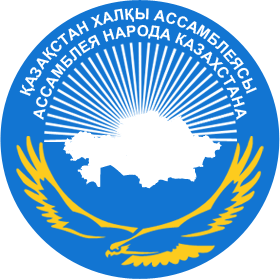 Ежегодно под эгидой АНК проводится республиканский форум СОС АНК под председательством заместителя Председателя – Заведующего Секретариатом АНК АП РК и с участием депутатов Мажилиса Парламента РК, а также проводятся различные зональные заседания председателей СОС АНК по усилению роли Советов на местах.
По состоянию за 1 квартал 2018 года на всей территории страны создано и действует 2 976 Советов общественного согласия, в том числе 14 – на областном уровне и 2 – в столице Астане и городе республиканского значения г. Алматы, 42 – на городском, 172 – на районном (включая районы крупных мегаполисов), 2 581 – на сельском (аульном) уровне, на предприятиях функционируют – 165 советов общественного согласия. 
Общая количество членов СОС АНК на различных уровнях составляет 24 988 человек. Актив СОС составляет в селах и аулах – 19 966, в городах - 615, в районах – 2 447, областных центрах– 551, на предприятиях – 1409 человек.
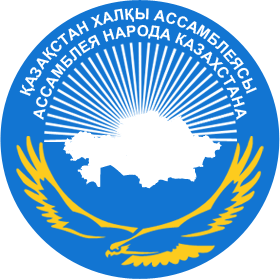 город Астана
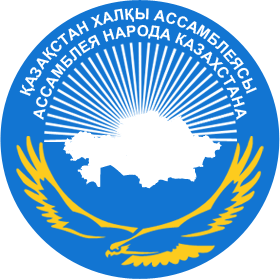 город Алматы
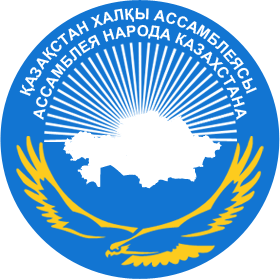 Акмолинская область
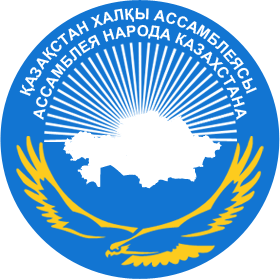 Актюбинская  область
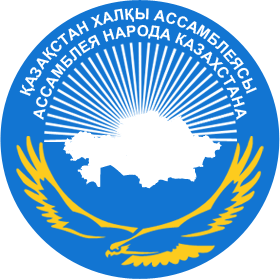 Алматинская область
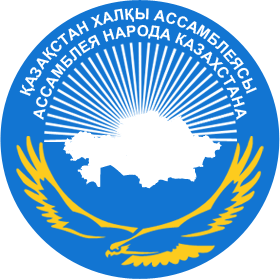 Атырауская область
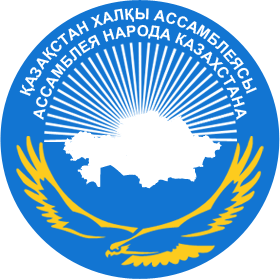 Восточно-Казахстанская область
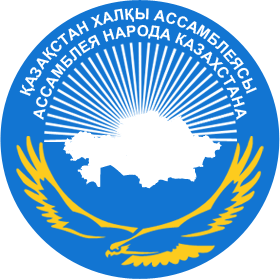 Жамбылская область
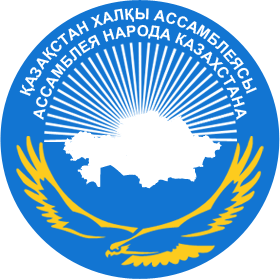 Западно-Казахстанская область
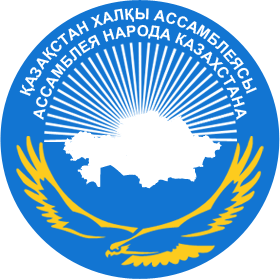 Карагандинская область
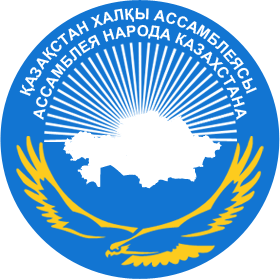 Костанайская область
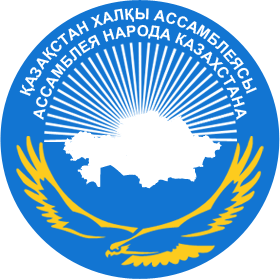 Кызылординская область
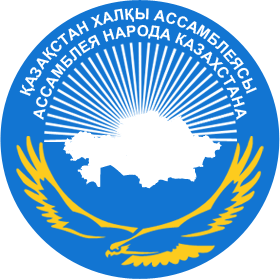 Мангистауская область
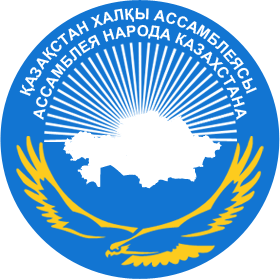 Павлодарская область
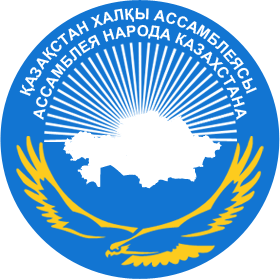 Северо-Казахстанская область
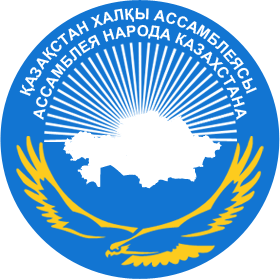 Южно-Казахстанская область